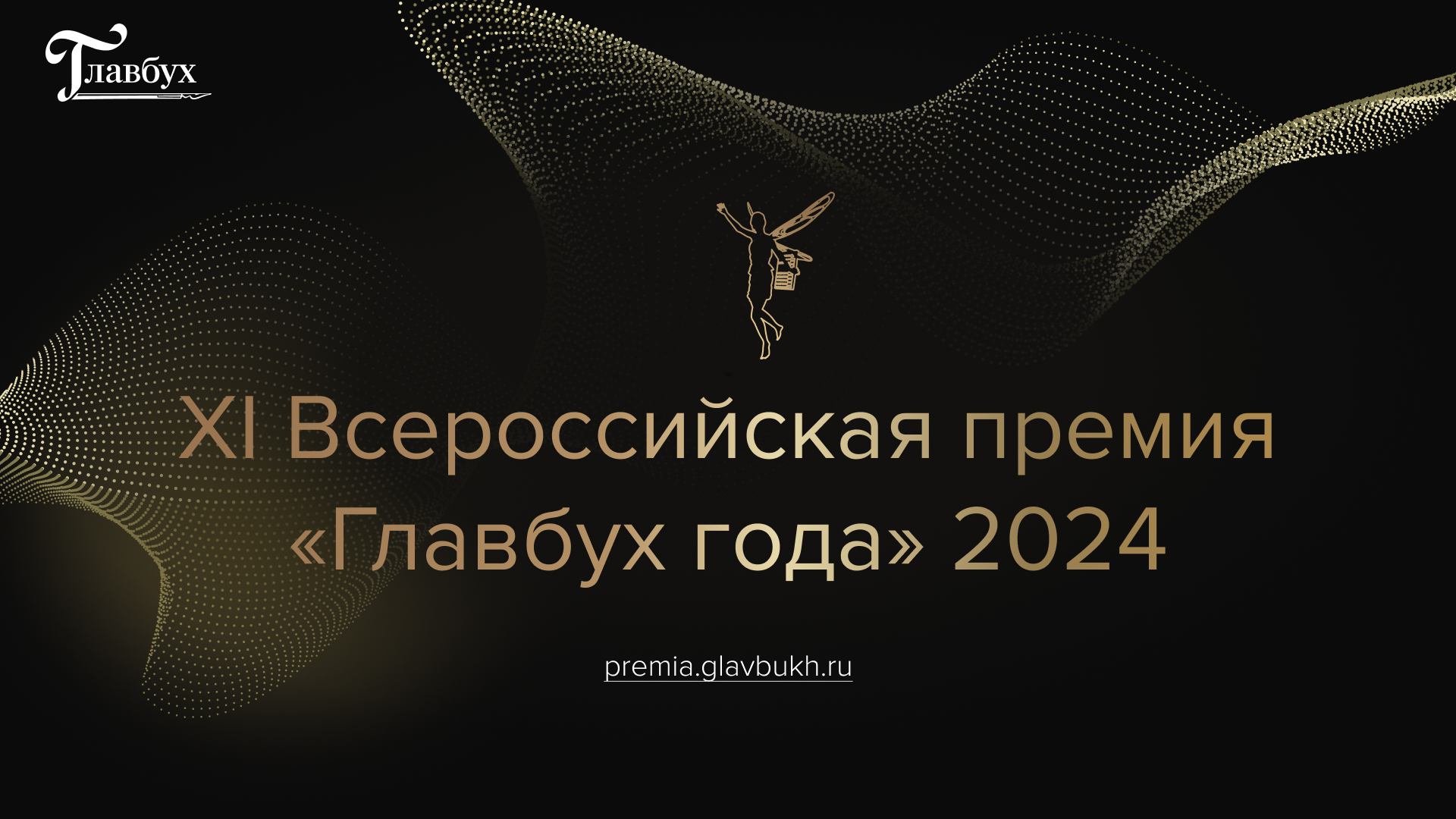 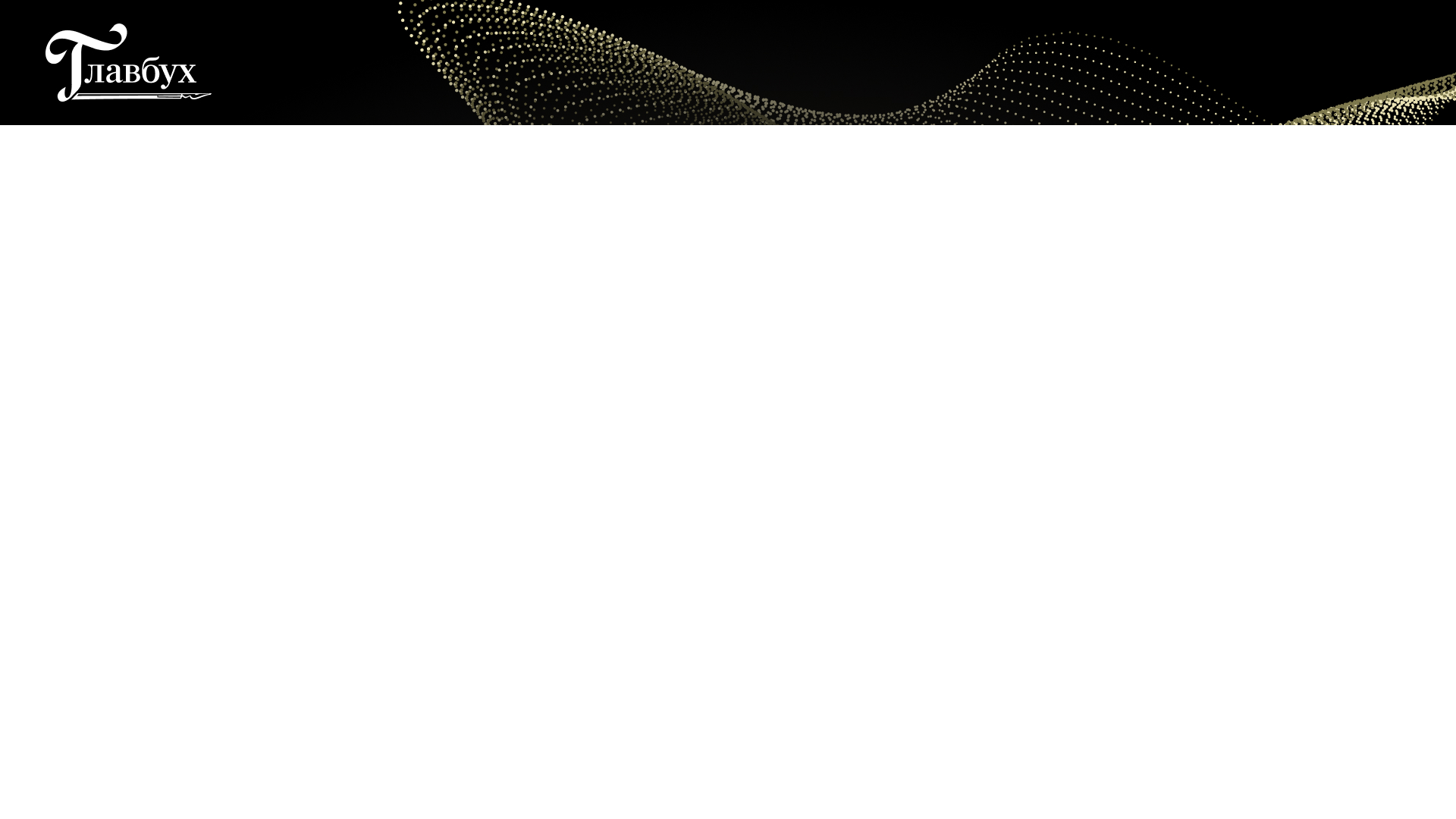 Налог на прибыль:
изменения 2024 года
Заместитель начальника
Управления налогообложения юридических лиц ФНС России
А.Ю.Коньков

г. Москва
6 июня 2024 года
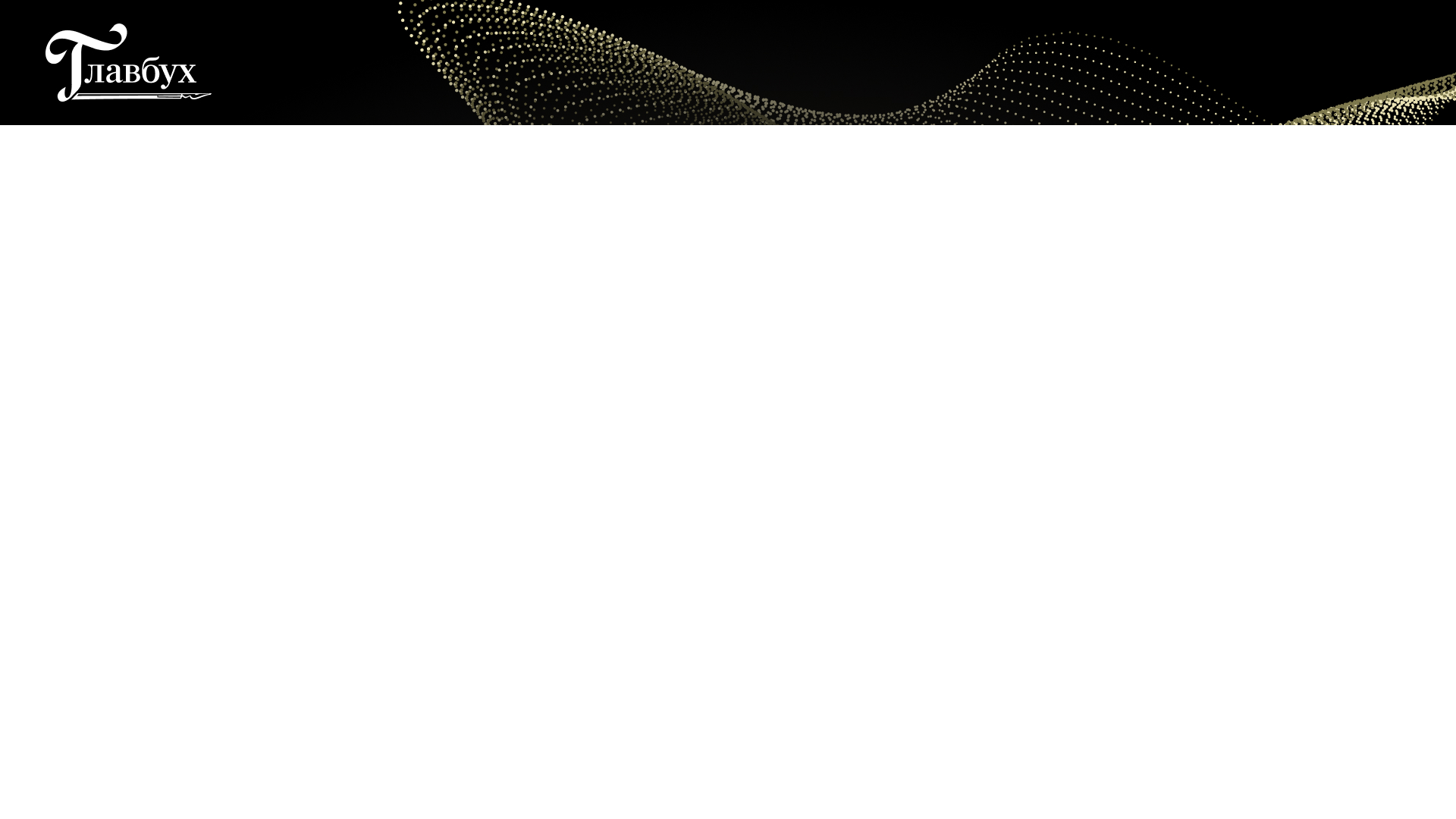 Налог на прибыль. Изменения 2024 года.
1. «Критичные» контрольные соотношения к налоговым декларациям.
2. Окончательная отмена нулевой ставки по «сквозным» дивидендам. Введение нулевой ставки по «квазиказначейским» дивидендам.
3. Инструктивные и разъясняющие письма Минфина.
3
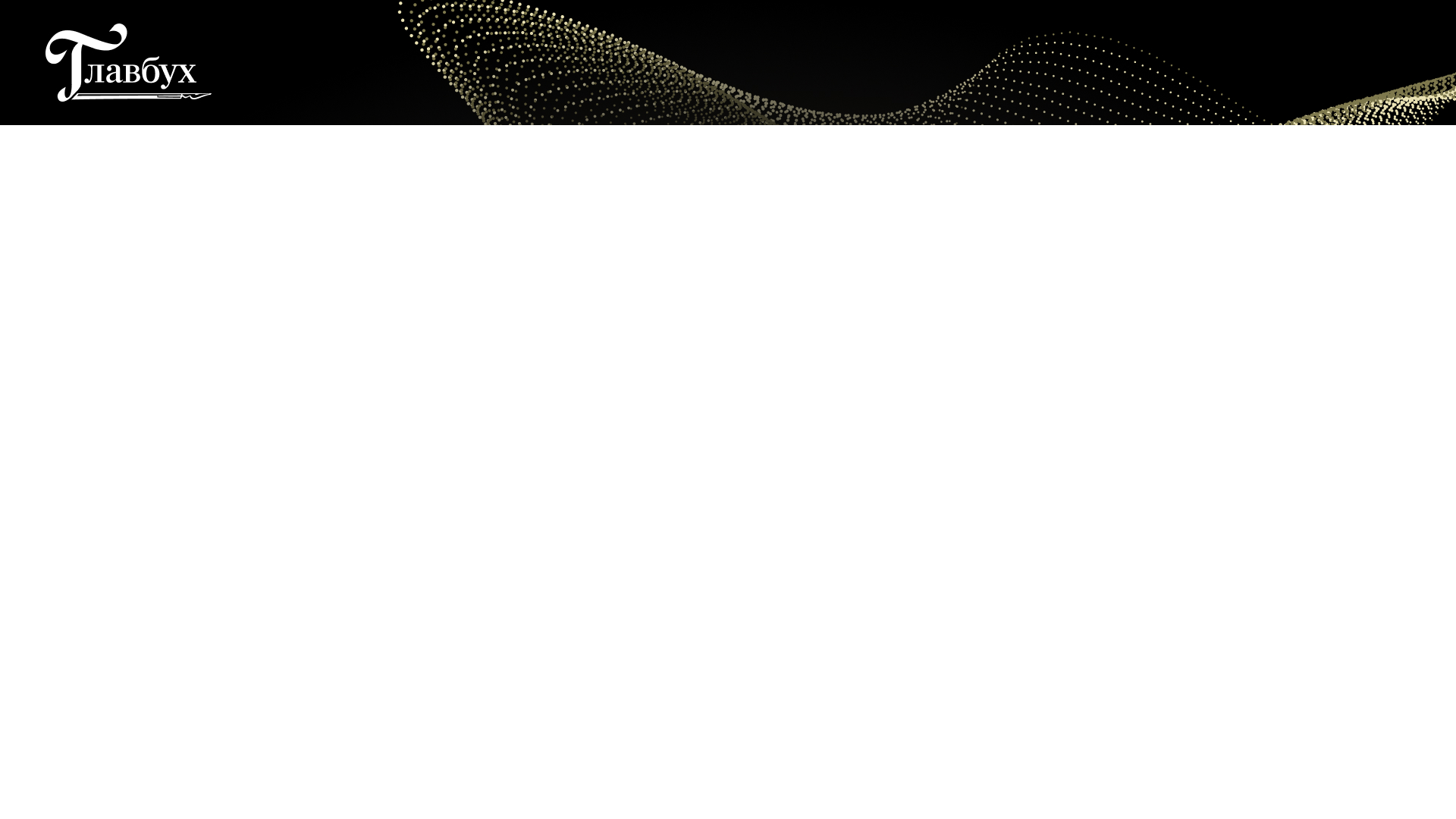 «Критичные» контрольные соотношения (КС)
(пп.1 п.5 ст.11.3 НК РФ)
Приказ ФНС России от 29.02.2024 №ЕД-7-3/164@(вступил в силу с 01.05.2024)
пп.1 п.5 ст.11.3 НК РФ:
«Критичные» КС – это КС, при невыполнении которых совокупная обязанность формируется и подлежит учету на едином налоговом счете не со дня представления декларации, а только после проведения камеральной проверки.

Приказом ФНС России утверждено 67 «критичных» контрольных соотношений.
4
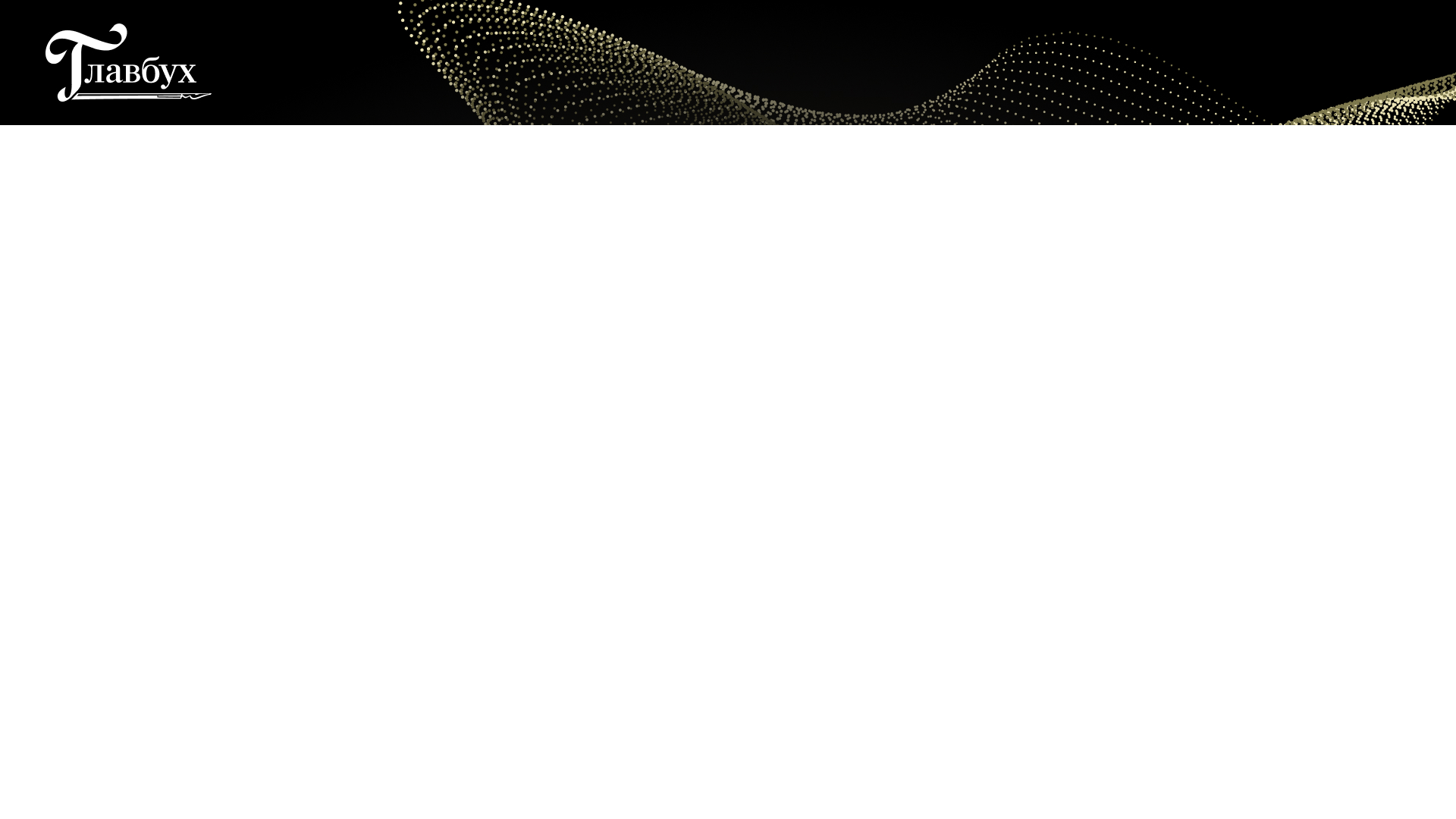 «Критичные» контрольные соотношения (КС)
(пп.1 п.5 ст.11.3 НК РФ)
Приказ ФНС России от 29.02.2024 №ЕД-7-3/164@(вступил в силу с 01.05.2024)
Пример:
«Критичные» контрольные соотношения по налогу на прибыль:

1) Раздел 1, Лист 02: значения строк с исчисленными суммами налога (авансового платежа) к доплате / к уменьшению должны быть больше нуля,

2) Лист 02: значения строк 270, 271, 280, 281 (сумма налога к доплате (к уменьшению)) должны быть рассчитаны арифметически правильно (по указанным в них формулам).
5
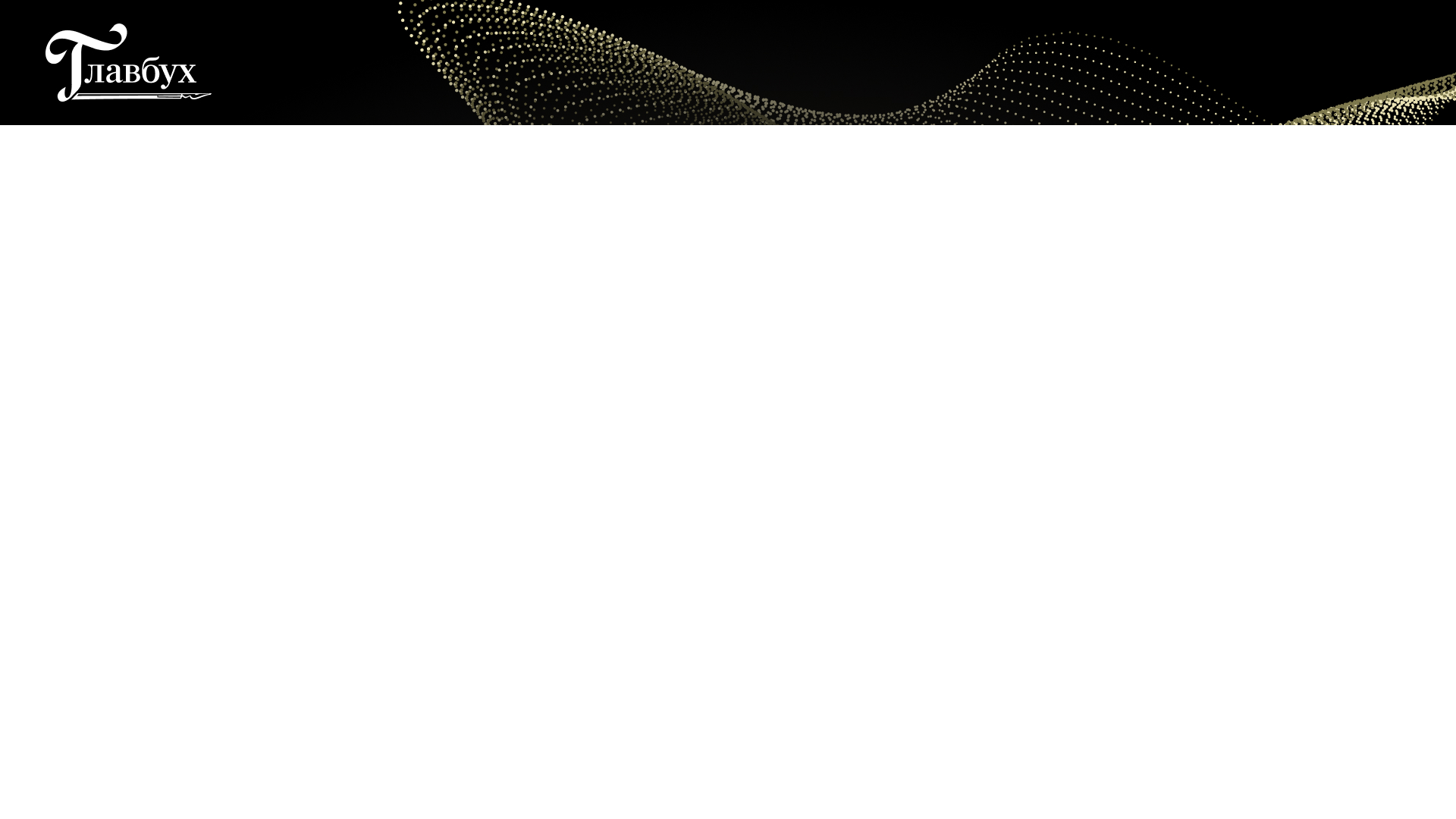 Отмена нулевой ставки по дивидендам при «сквозном» подходе (Федеральный закон от 23.11.2020 №374-ФЗ)
с 2024 года.
Российские организации не вправе применять нулевую налоговую ставку по дивидендам, если такие организации имеют фактическое право на получение этих доходов и косвенно участвуют в российской организации, выплатившей  дивиденды (завершен переходный период, предусмотренный ч.2 ст.8 374-ФЗ от 23.11.2020):
Я – не ФПД.
ФПД – РосКо2
Я – ФПД
РосКо2
ИнКо
РосКо1
владение
100%
владение
100%
дивиденды  ставка 0%  ставка 13%
6
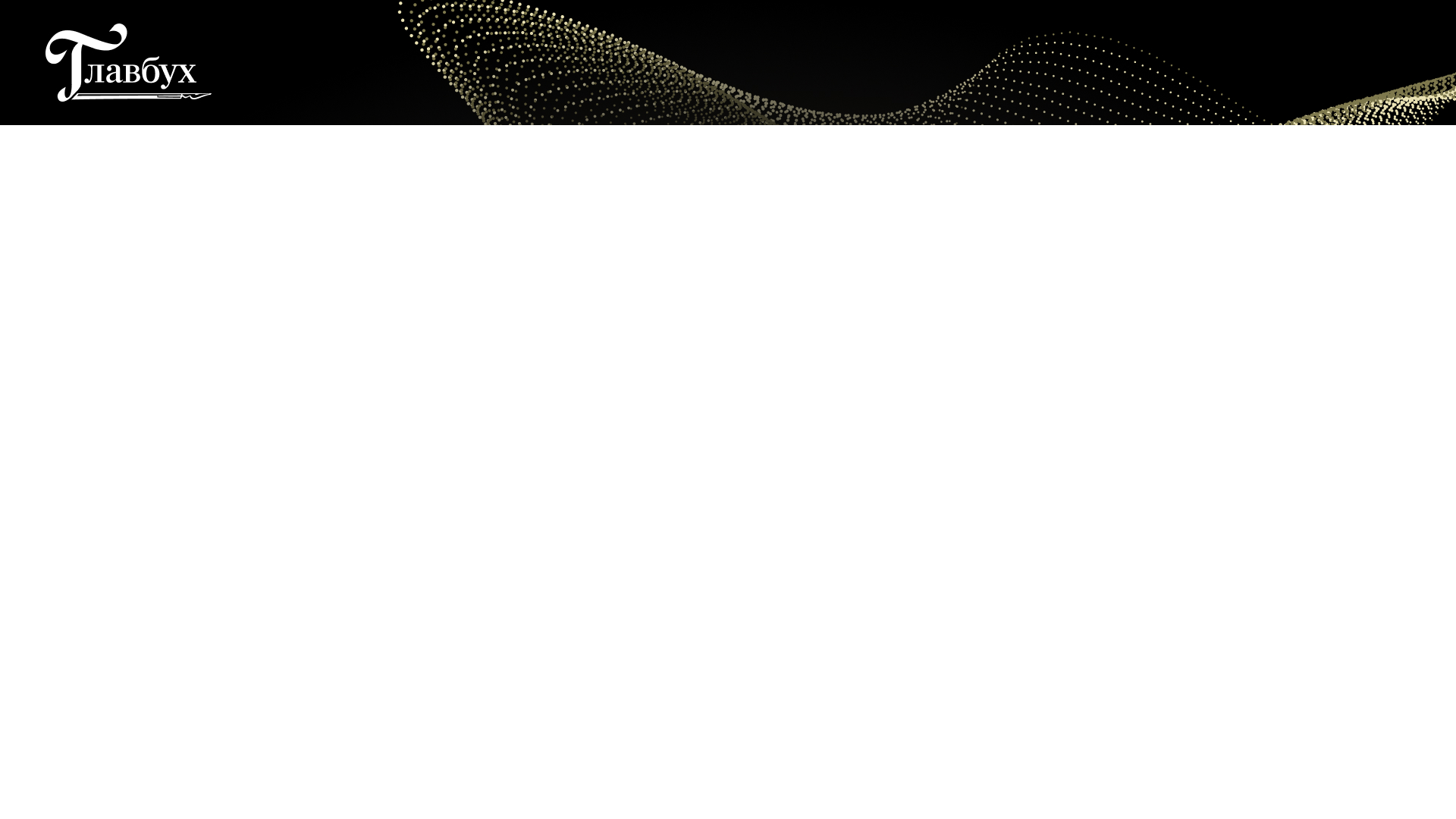 Нулевая ставка налога по «квазиказначейским» дивидендам
(Федеральный закон от 27.11.2023 №539-ФЗ)
НК РФ, ст.284, п.3, пп.1.5: 0 процентов - по доходам, полученным российскими организациями в виде дивидендов по акциям (долям) российской организации при условии, что на день принятия решения о выплате дивидендов выплачивающая дивиденды организация в течение не менее 365 календарных дней непрерывно владеет на праве собственности не менее чем 50-процентным вкладом (долей) в уставном (складочном) капитале (фонде) получающей дивиденды организации.
Положения настоящего подпункта применяются при условии, что денежные средства в размере дивидендов по акциям (долям) российской организации выплачены получившей их российской организацией в адрес выплачивающей такие дивиденды российской организации в течение 120 календарных дней, следующих за днем получения, в виде дивидендов и (или) в виде имущества, имущественных прав безвозмездно в соответствии с подпунктом 11 пункта 1 статьи 251 настоящего Кодекса.
Дата Т
Дата Т+n
Структура владения
АО «РосКо1»
АО «РосКо1»
АО «РосКо1»
выплата дивидендов по
>50%-ной доле участия
владение >50%,
>= 365 дней
выплата дивидендов по
x%-ному пакету акций
владение
x%
n дней
ООО «РосКо2»
ООО «РосКо2»
ООО «РосКо2»
Если n <= 120 дней, то дивиденды ООО «РосКо2» от АО «РосКо1» облагаются по ставке 0% (пп.1.5 п.3 ст.284 НК РФ).
7
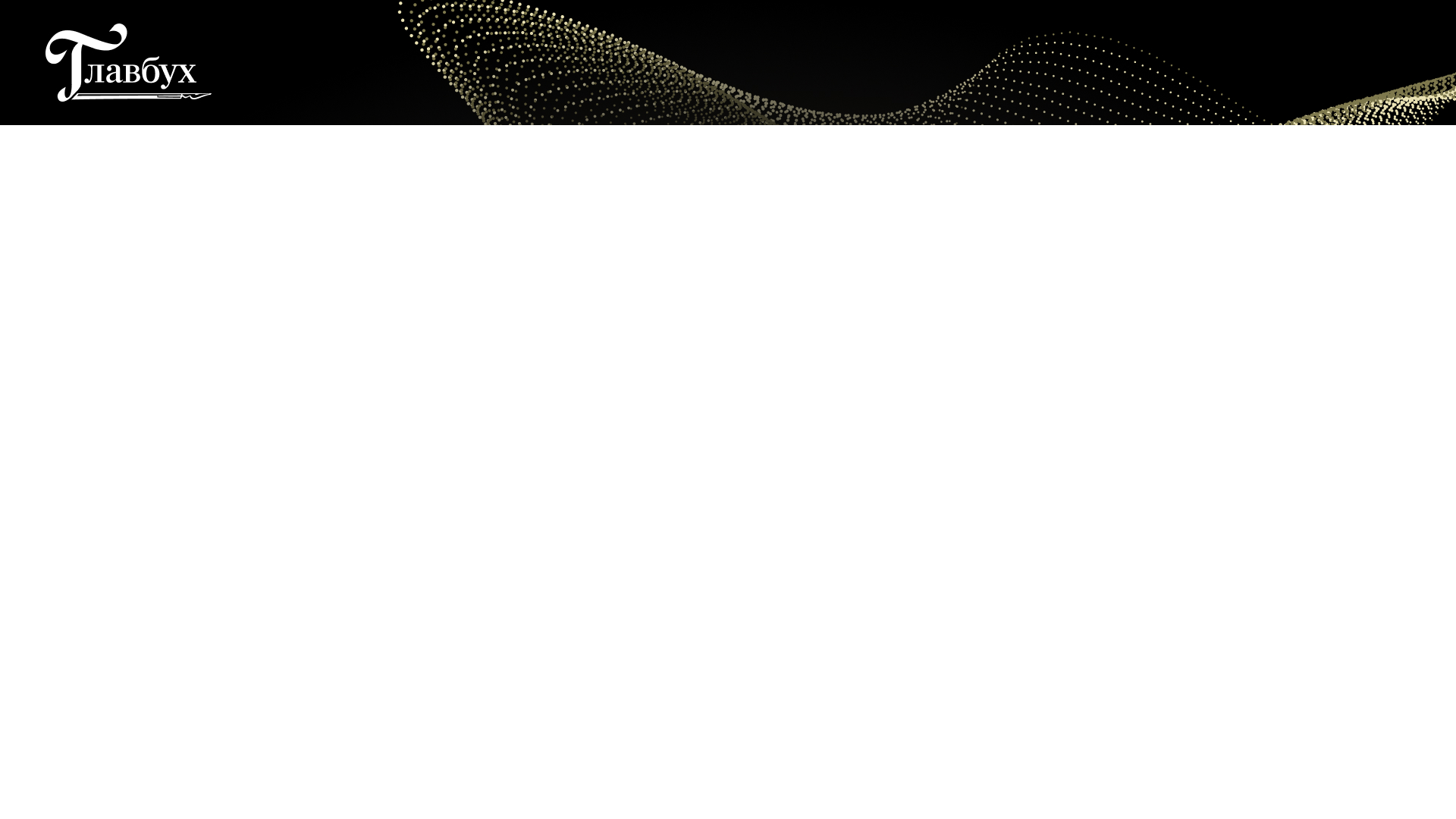 Послание Президента РФ Федеральному собранию.
Чего ждать по налогу на прибыль.
1. Увеличение с 1,5 до 2 повышающего коэффициента к первоначальной стоимости российского оборудования и программ для ЭВМ, относящихся к сфере искусственного интеллекта,
2. Увеличение с 1,5 до 2 повышающего коэффициента к расходам на НИОКР по перечню Правительства РФ,
3. Стимулирование инвестиционной активности,
4. Плавное увеличение налоговой нагрузки для компаний, которые переходят с «упрощенки» на общую систему налогообложения,
5. Амнистия для «дробления бизнеса».
8
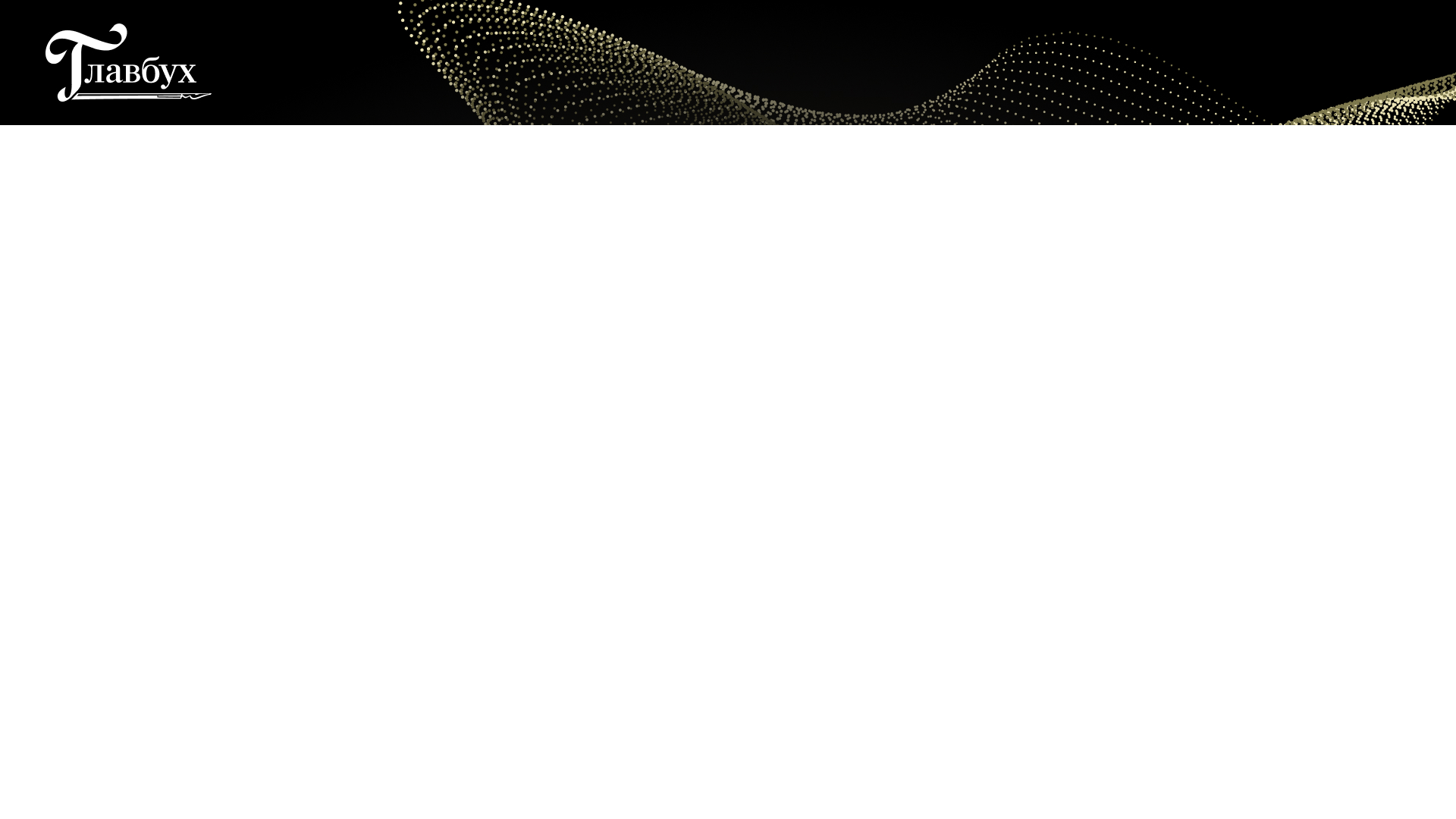 Инструктивные и разъясняющие письма Минфина
О начислении амортизации в отношении временно не эксплуатируемого имущества
ВОПРОС:
Эксплуатация основного средства временно приостановлена. При этом объект на консервацию не переведен. Нужно ли прекращать начисление амортизации по такому основному средству в налоговом учете?

ОТВЕТ:
 Нет, не нужно.
Начисление амортизации прекращается в двух случаях:
- полное списание стоимости объекта,
- объект выбыл из состава амортизируемого имущества.
В НК РФ нет требования о прекращении начисления амортизации в случае отсутствия дохода от использования амортизируемого имущества в какой-либо промежуток времени.
(письмо Минфина России от 17.11.2023 №03-03-06/1/11026)
9
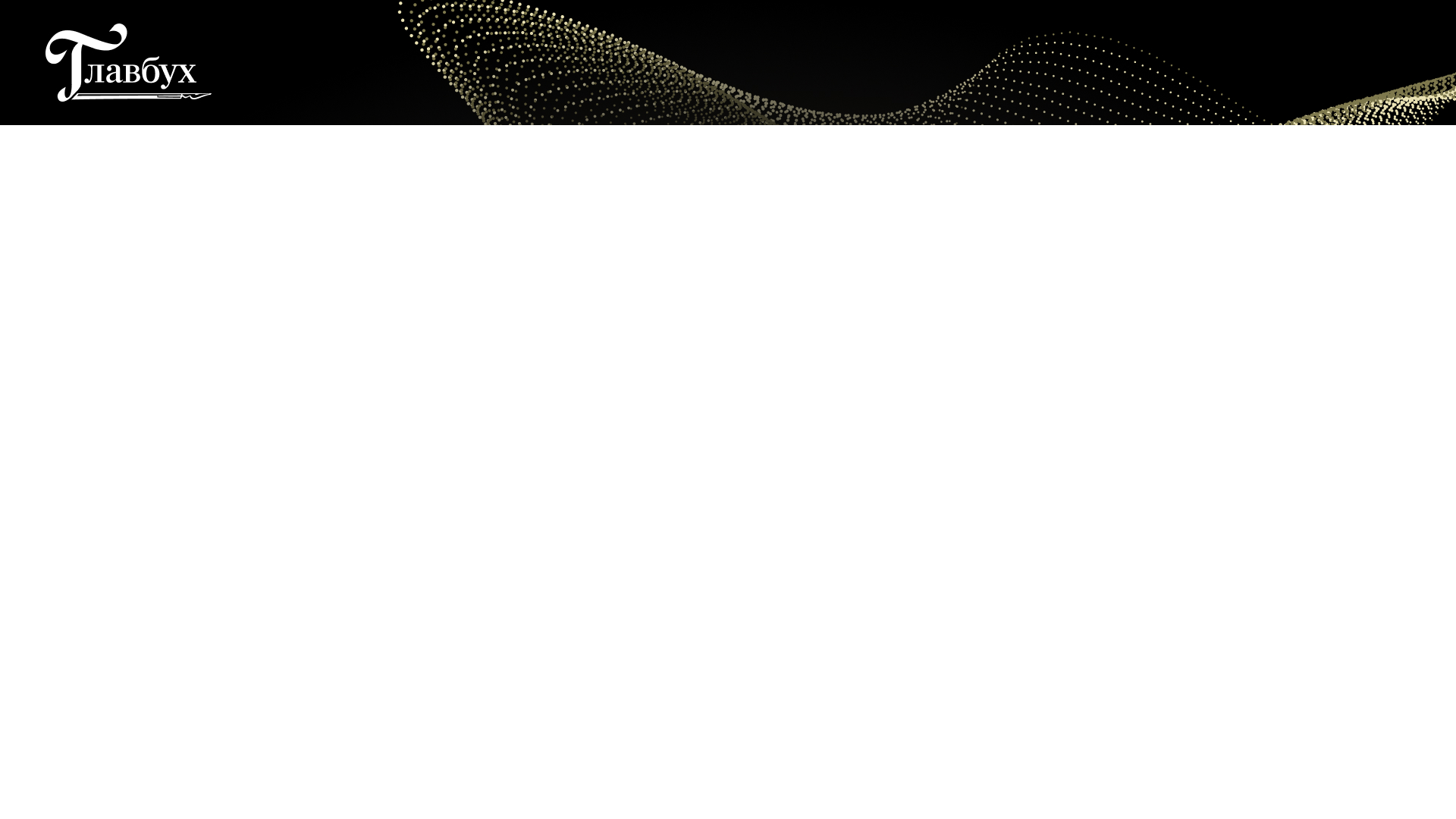 Инструктивные и разъясняющие письма Минфина
Расходы на электронные авиабилеты. Потеряли посадочный талон
ВОПРОС:
Как можно подтвердить расходы, если утерян проездной документ или посадочный талон?

ОТВЕТ:
 Наличие посадочного талона не является обязательным условием подтверждения факта перевозки (письмо Минфина России от 10.03.2020 №03-03-07/17700).
Организация может представить выданную авиаперевозчиком или его представителем справку, содержащую необходимую для подтверждения полета информацию.
Организация вправе обосновать потребление услуги воздушной перевозки любыми иными документами, напрямую или косвенно подтверждающими факт использования приобретенных авиабилетов.
(письма Минфина России от 30.04.2019 №03-03-06/1/32040, №03-03-06/1/32043,
№03-03-06/1/32045, №03-03-06/1/32039, №03-03-06/1/32044, №03-03-06/1/32150)
10
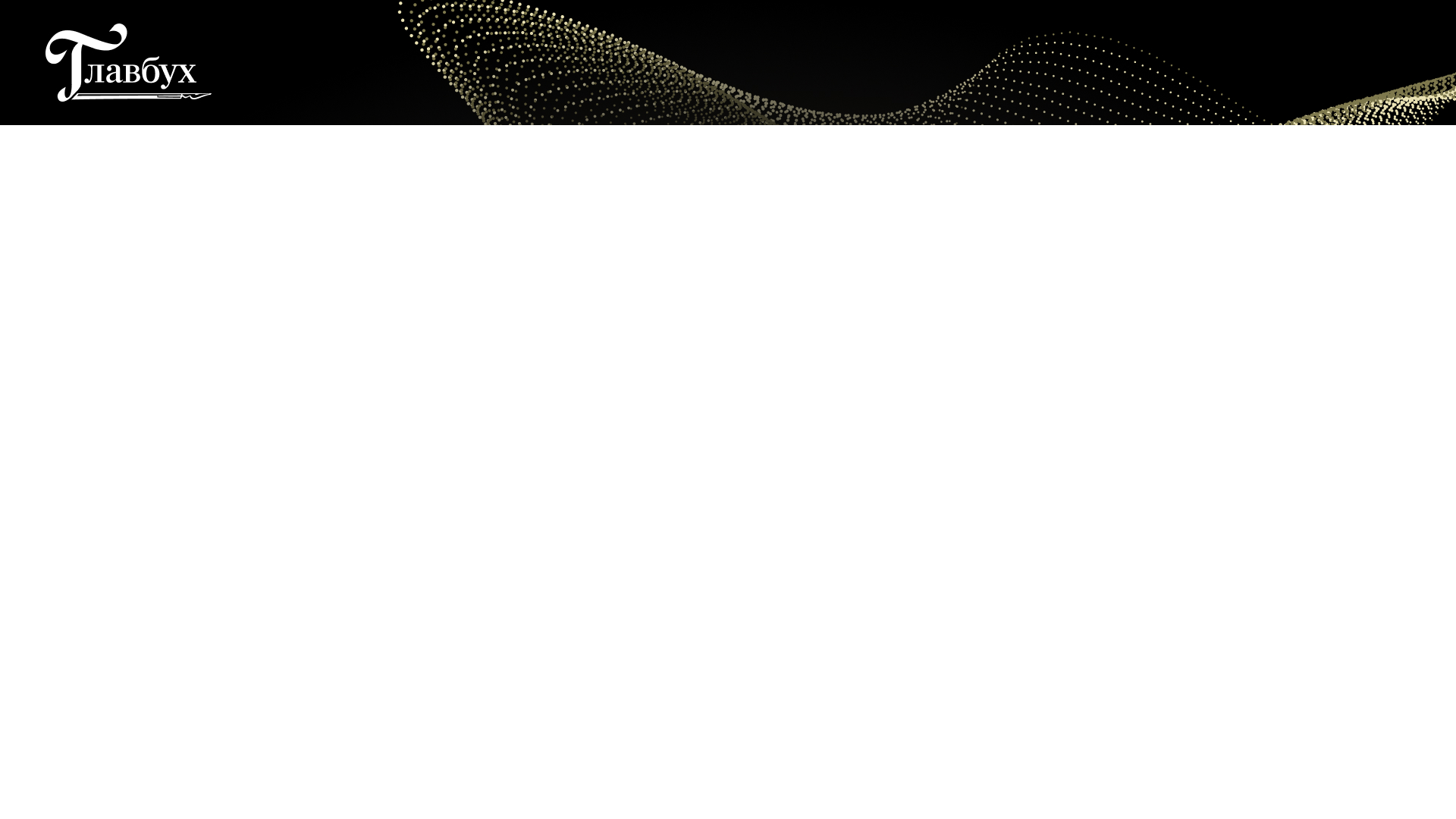 Инструктивные и разъясняющие письма Минфина
О списании дебиторской задолженности при исключении должника из ЕГРЮЛ
ВОПРОС:
Покупатель не расплатился с компанией за товары. Затем его исключили из ЕГРЮЛ из-за недостоверности сведений о директоре. Что делать с дебиторкой?

ОТВЕТ:
 Можно списать на убытки как безнадежную задолженность по факту исключения должника как недействующего юридического лица из ЕГРЮЛ.
К исключению юрлица из ЕГРЮЛ по факту наличия недостоверных сведений применяются положения ГК РФ о ликвидации (п.6 ст.21.1 129-ФЗ «О госрегистрации юрлиц и ИП», введен Федеральным законом от 02.11.2023 №519-ФЗ).
Если применяются положения ГК РФ о ликвидации, то в целях налога на прибыль налогоплательщик вправе признать дебиторскую задолженность безнадежной по основанию ликвидации в соответствии с п.2 ст.266 НК РФ.
(письмо Минфина России от 12.07.2023 №03-03-06/2/65088)
11
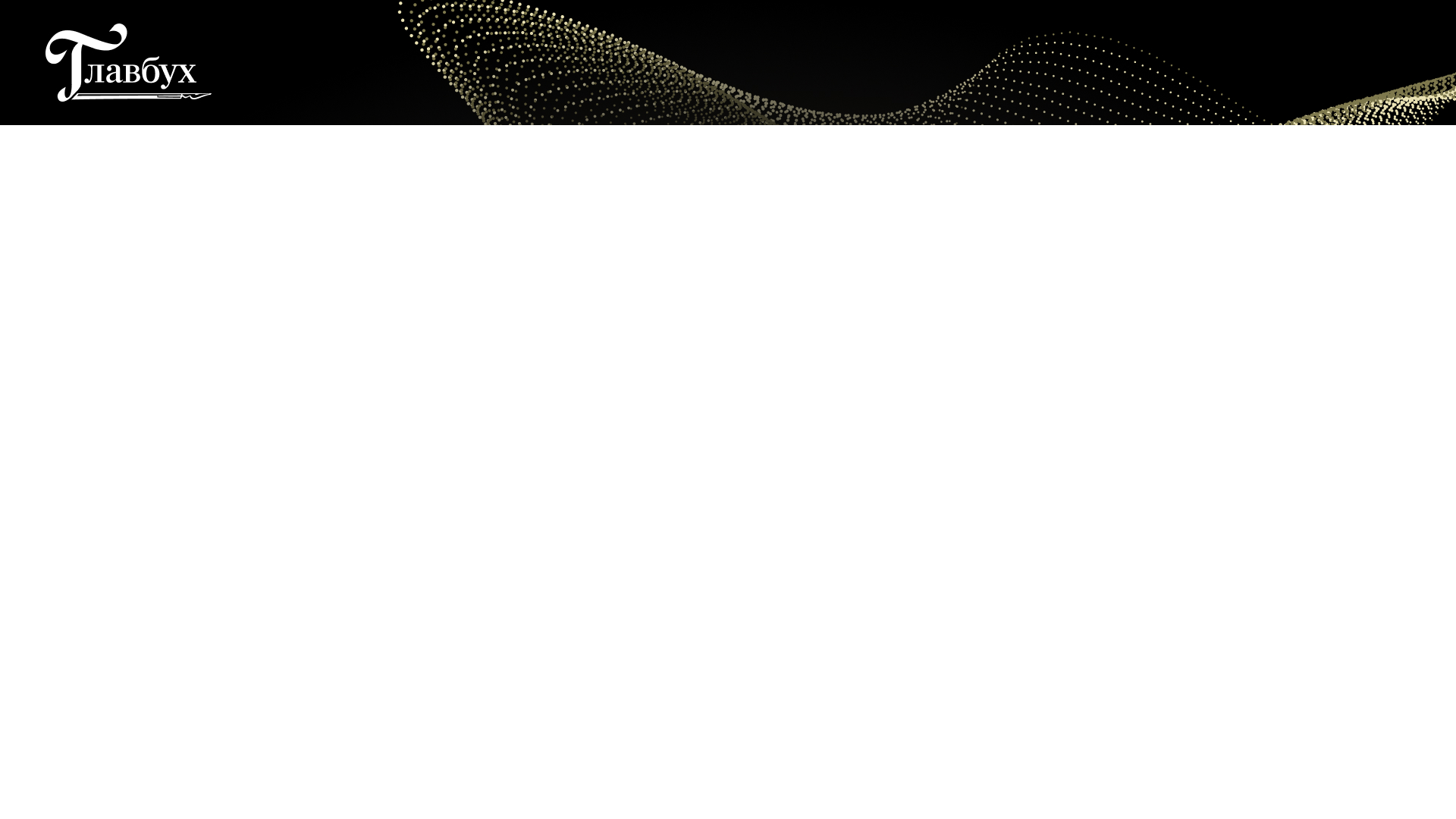 СПАСИБО ЗА ВНИМАНИЕ